Main memory
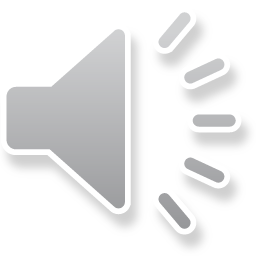 Outline
In this lesson, we will:
Describe the purpose of main memory
Explain how each byte has its own address
See how these addresses are passed in parallel to main memory
This limits the maximum amount of memory that can be accessed
See how main memory is used for executing programs
See how main memory is used for storing local arrays
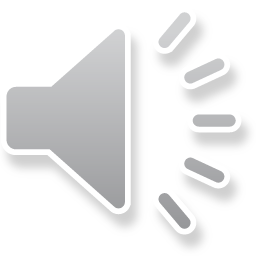 Main memory
Programs are stored in persistent memory
While a program is running,
	the program requires temporary memory to execute
Long term memory can be slow,
	but memory required during execution must be relatively fast

Main memory provides temporary
      memory that can be accessed
The central processing unit (cpu)
      communicates with main memory
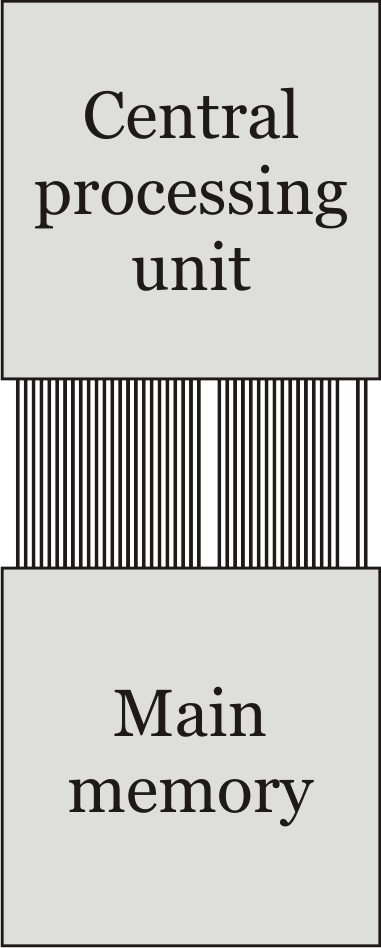 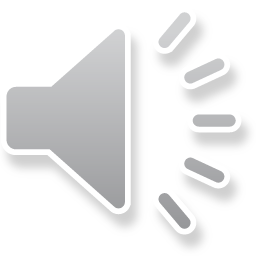 Main memory
To access main memory:
Each byte in main memory has a unique address
The cpu sends an address and either flags to either:
Retrieve the value of the byte at that address
Set the byte at that address to a specific value
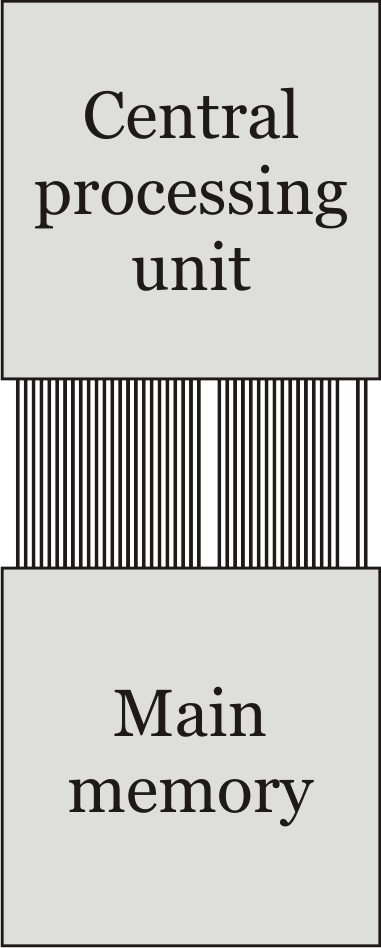 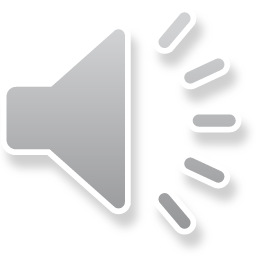 Main memory
Okay, so each byte has its own address
This is called byte-addressable

If you want to change just one bit,
	you must use the bit-wise and
	bit-shift operators on a byte
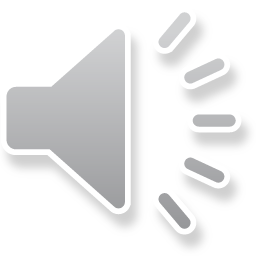 Main memory
Next, since we are in binary:
Each address will be a binary number
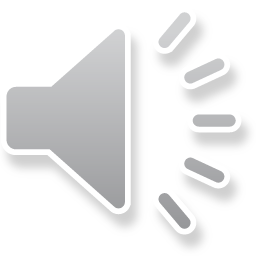 Serial versus parallel communication
If you read a 10 digit number to a friend,
	you are communicating serially; one digit at a time
Also, you must know when you’re starting and stopping
If you and nine friends each communicates one of those digits to one of ten corresponding friends,
	you are communicating in parallel; all ten digits at once

The first is cheaper, the second is faster
The communication between the cpu and main memory is parallel
A bus of n lines has each line carrying one bit of an address
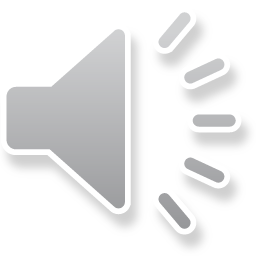 Addresses
In a computer,
	an address bus has n lines, each sending a 0 or a 1
This allows 2n different addresses

The Intel 386 was the first common cpu with a 32-bit address bus
32 wires connected the cpu and main memory carrying the address
The first common cpu with a 64-bit addresses was the Nintendo 64
64 wires connected the cpu and main memory carrying the address

Incidentally, the Commodore 64 had 64 KiB of main memory
64 KiB = 216 bytes
This could be addressed with a 16-bit address
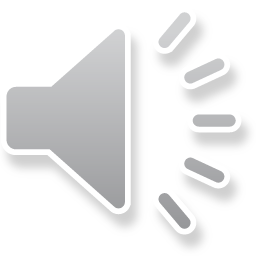 Addresses
If every byte has its own address, then
A 32-bit address can uniquely address 232 = 4 GiB
A 64-bit address can uniquely address 264 = 67 108 864 TiB

The restriction of 32-bit computers to accessing only 4 GiB of main memory led to the general adoption of 64-bit computers
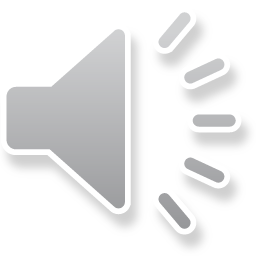 Addresses
We could thus displayall addresses byshowing all 32 bits
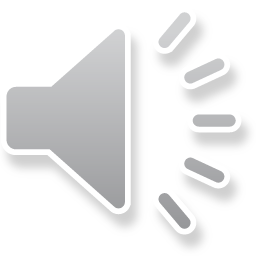 Addresses
Recall, however, that we can representfour bits with one hexadecimal digit
By convention, we will
Leave off leading zeros
Use ellipsis for intermediate fs
For example,
	a310 instead of 0000a310
	f⋯fb08 instead of fffffb08
If we are obviously discussingaddresses, we may leave off the 0x
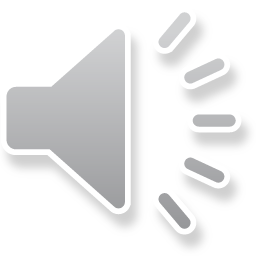 Addresses
Thus, given this 32-bit address,
0b11110101011011100001010101011110
       we could write it as
0xf56e155e


Similarly, given this 64-bit address in hexadecimal:
0x0003a58f293e5b80
       we could determine the bits 
0b0000000000000011101001011000111100101001001111100101101110000000
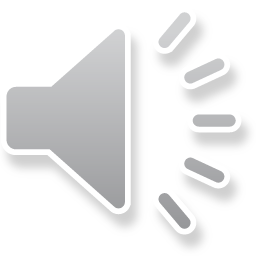 Main memory
0x00000000
Thus, we could visualize all of mainmemory as shown here
Assume this is a 32-bit computerwith 4 GiB of main memory
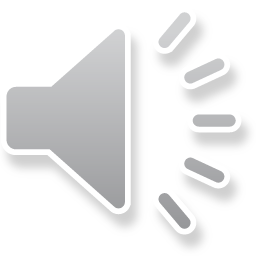 0xffffffff
Main memory
0x00000000
When a program is executed,
	the operating system allocates some block
	of memory for its execution
Top of memory
0x70000000
Bottom of memory
0x7fffffff
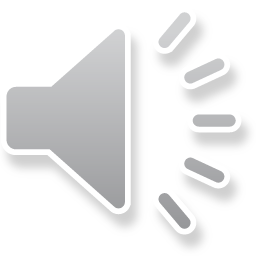 0xffffffff
Main memory
0x00000000
Top of memory
For the purpose of this course,
	we will assume that the program has
	access to all of memory
This is actually achievable with virtual memory
Bottom of memory
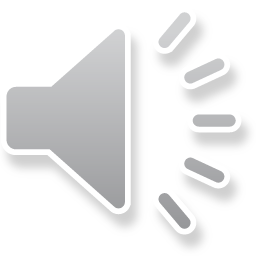 0xffffffff
Main memory
0x00000000
Code segment
The instructions are stored startingat the top of memory
This is called the code segment
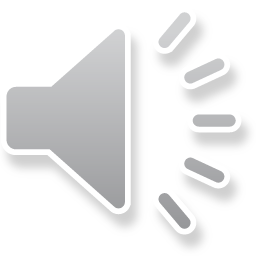 0xffffffff
Main memory
0x00000000
Code segment
Literals are stored nextin the data segment
Data segment
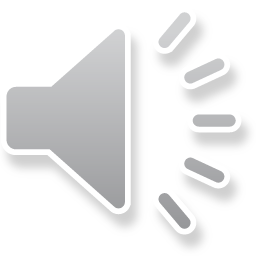 0xffffffff
Main memory
0x00000000
Code segment
Memory for local variables is storedstarting at the bottom of memory
This is called the call stack

As we need more local variables,the call stack will grow towardsthe top of memory
Data segment
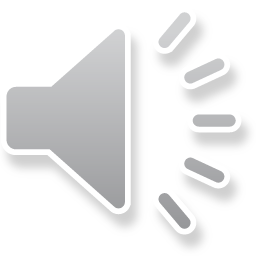 Call stack
0xffffffff
Main memory
0x00000000
Code segment
The remaining memory between thedata segment and the call stack willbe used for additional features:
Local variables that keep their value betweenfunction calls (static)
Dynamically allocated memory (the heap)
Data segment
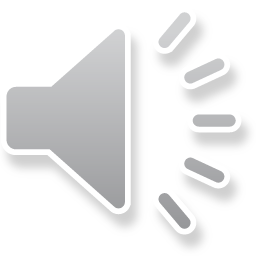 Call stack
0xffffffff
Local arrays
Suppose we have this program:
#include <iostream>

int main();

int main() {
    int data[5];

    std::cout << data << std::endl;
    return 0;
}
data[0]
data[1]
data[2]
data[3]
Output:
    0xffff3d80
data[4]
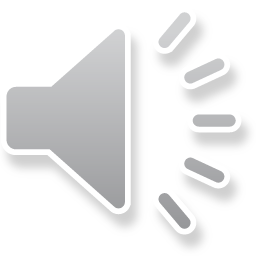 Summary
Following this lesson, you now
Know that main memory is byte addressable and each byte has its own unique address
Know addresses are passed in parallel through an address bus with a fixed number of n lines or bits
Understand that this limits available main memory to 2n bytes
Know that addresses are represented as hexadecimal digits
Understand that an executing program occupies a
Code segment
Data segment
Call stack
Are aware of how an array may be stored in main memory
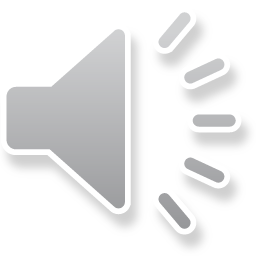 References
[1]	No references?
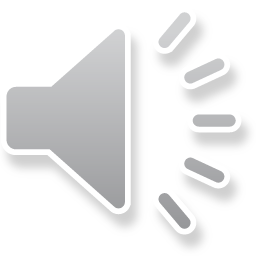 Colophon
These slides were prepared using the Georgia typeface. Mathematical equations use Times New Roman, and source code is presented using Consolas.

The photographs of lilacs in bloom appearing on the title slide and accenting the top of each other slide were taken at the Royal Botanical Gardens on May 27, 2018 by Douglas Wilhelm Harder. Please see
https://www.rbg.ca/
for more information.
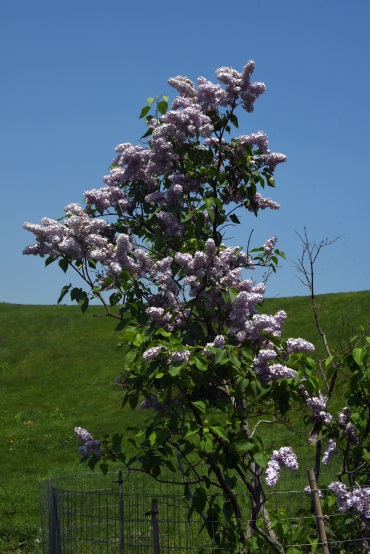 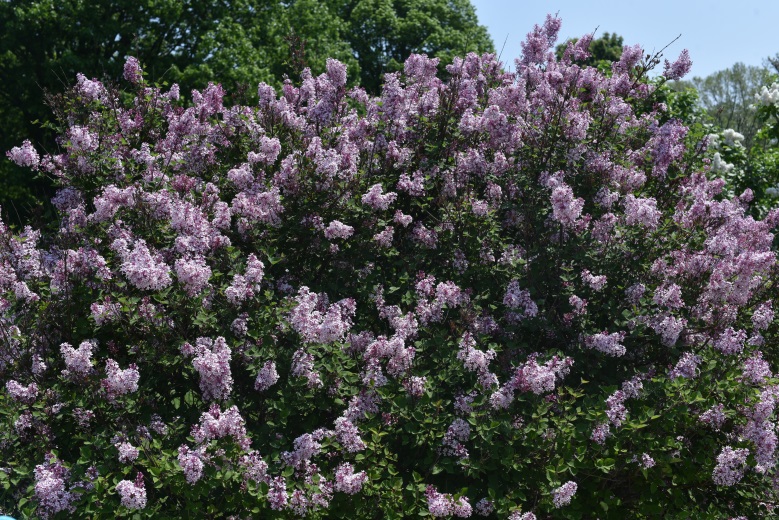 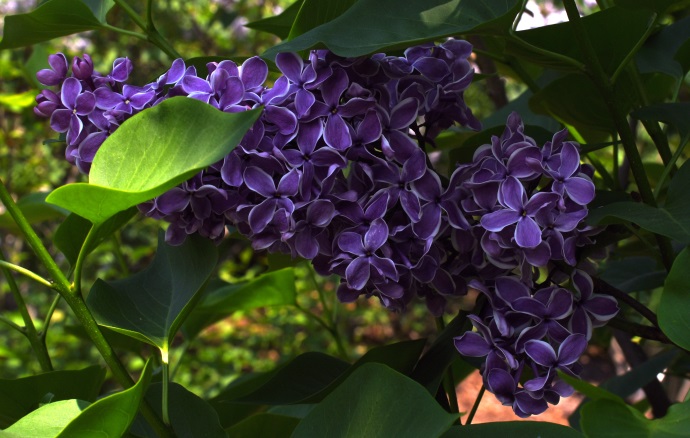 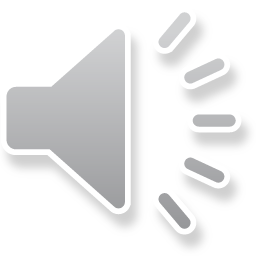 Disclaimer
These slides are provided for the ece 150 Fundamentals of Programming course taught at the University of Waterloo. The material in it reflects the authors’ best judgment in light of the information available to them at the time of preparation. Any reliance on these course slides by any party for any other purpose are the responsibility of such parties. The authors accept no responsibility for damages, if any, suffered by any party as a result of decisions made or actions based on these course slides for any other purpose than that for which it was intended.
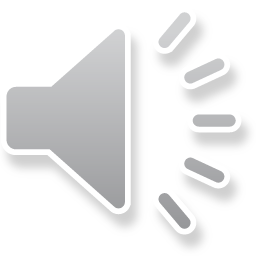